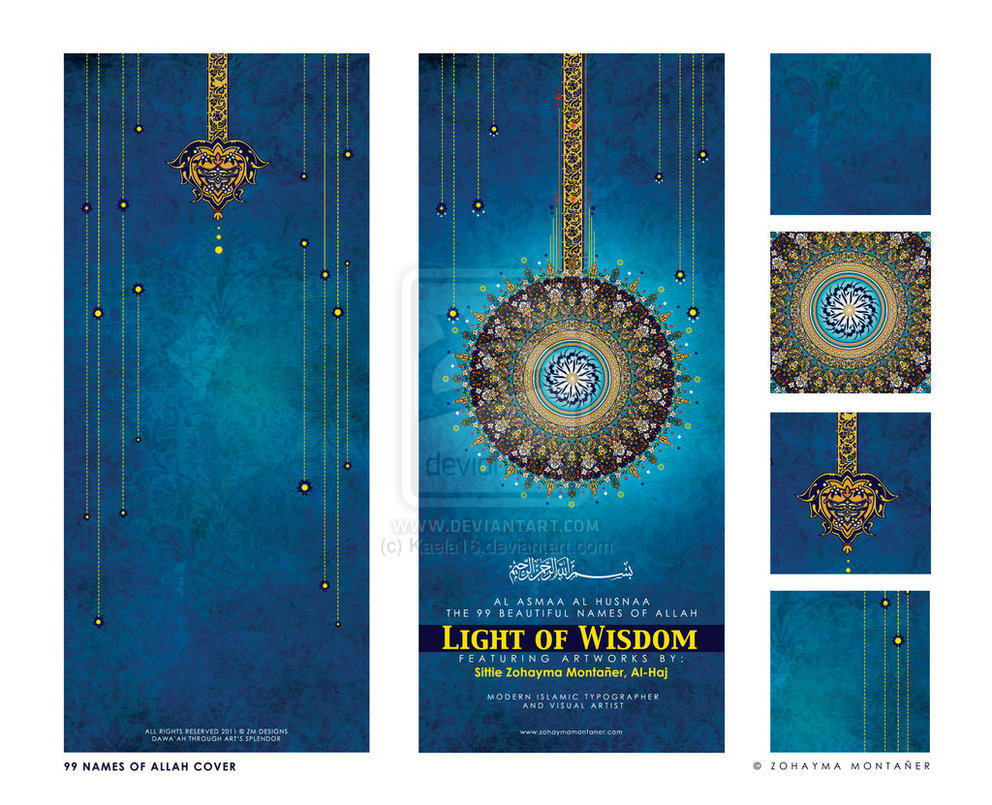 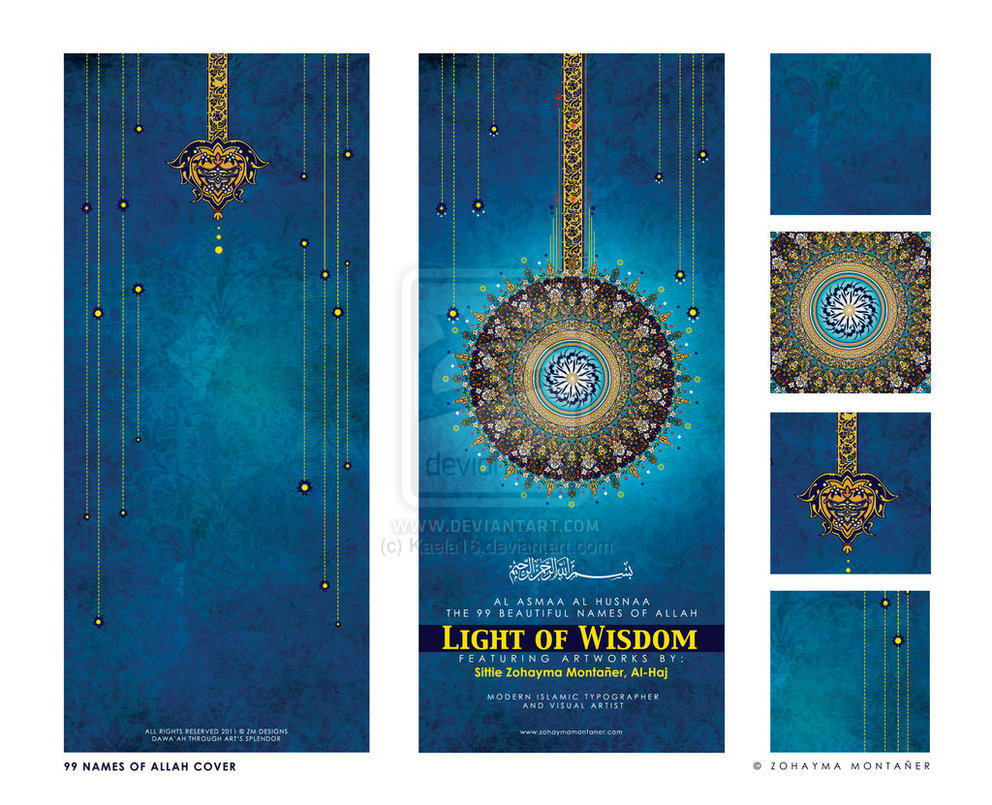 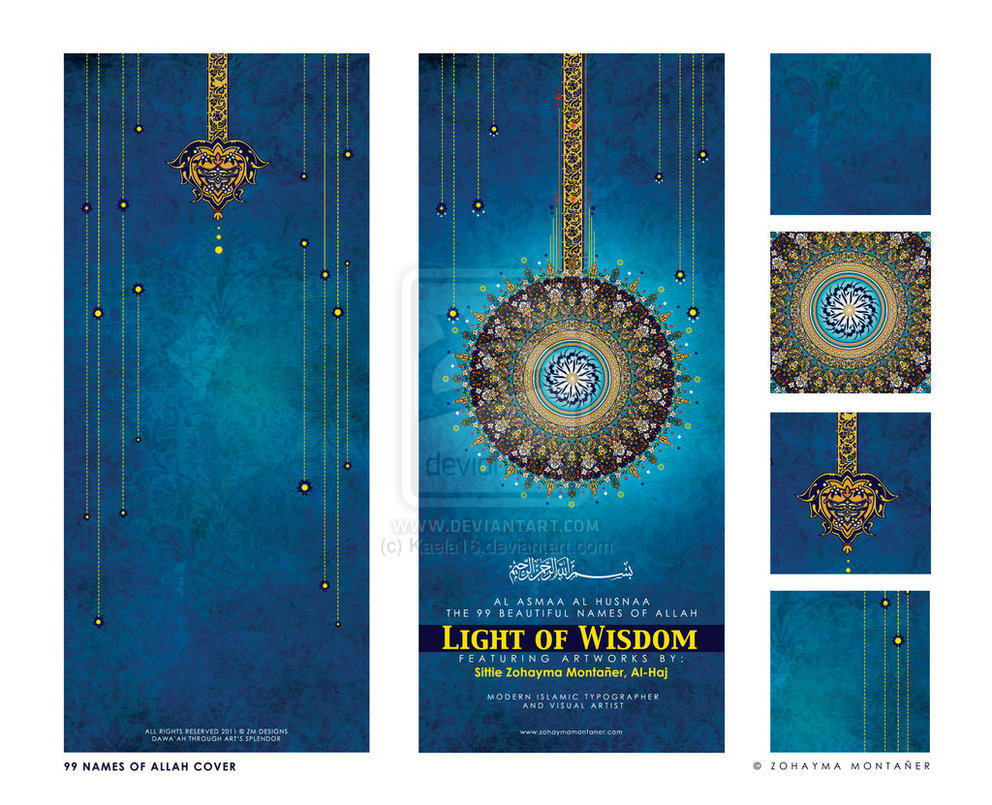 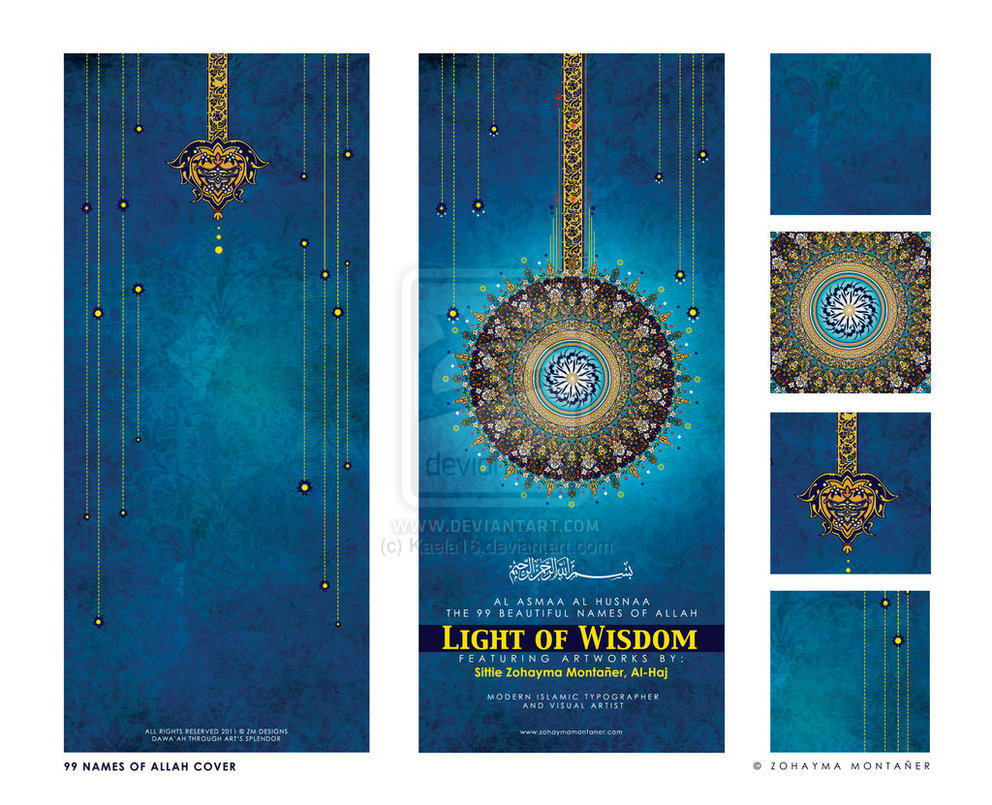 يتكون الصيام من تحقيق ركنين أساسيين
الإمساك عن المفطرات من طلوع الفجر إلى غروب الشمس
النيّة
( نية الصوم)
نستنبط الركنين بالاعتماد على الأدلة أدناه:
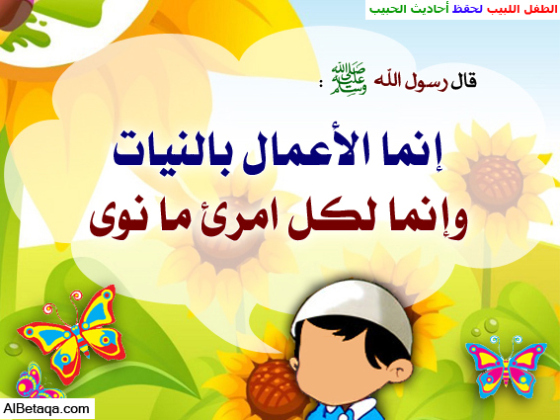 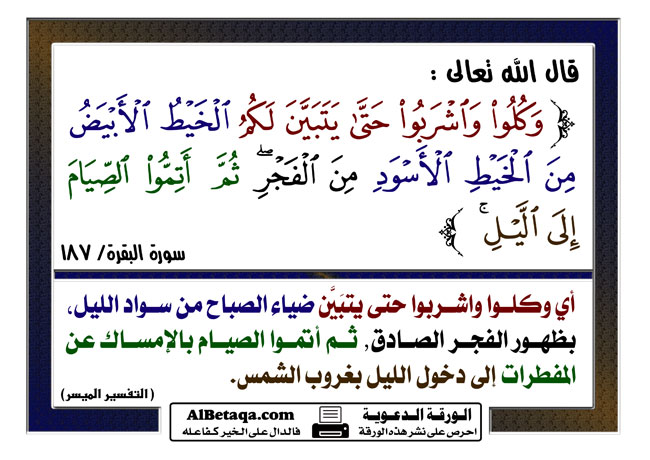 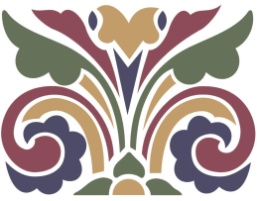 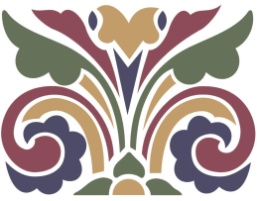 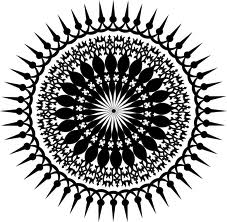 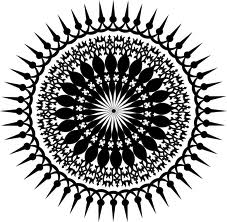 الإِمْسَاكُ
نيّة
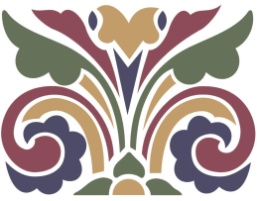 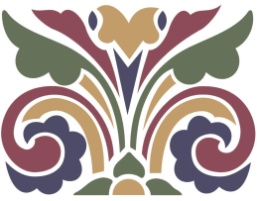 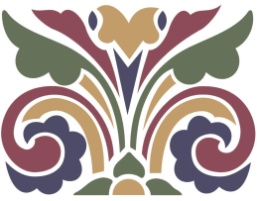 عن المفطرات
نَعلم الإجابة
لقد أتممنا الواجب في البيت
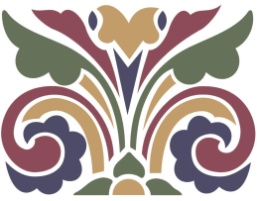 الامتناع عن الطعام والشراب وغيرهما من طلوع الفجر إلى غروب الشمس .
البُخْلُ
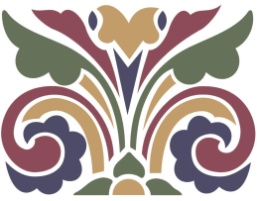 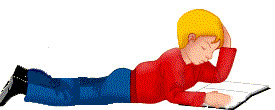 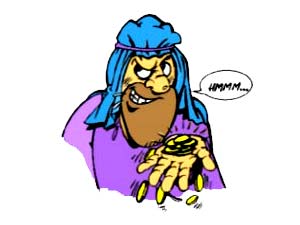 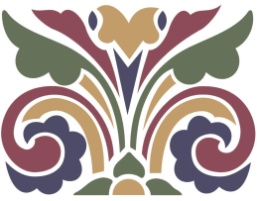 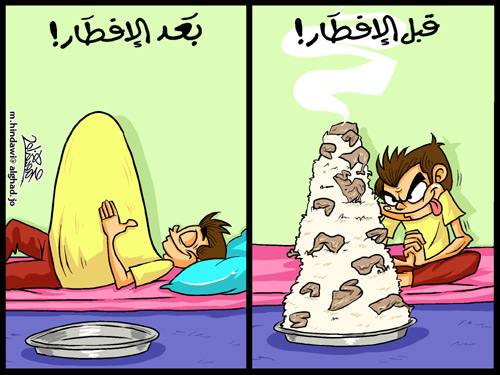 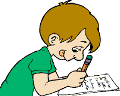 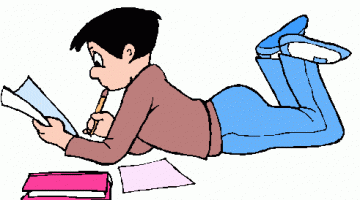 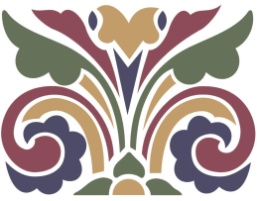